Birth Control
options for the postpartum period
Welcome Baby Program-Parent Coach Supervisors
Leslie Fung, DNP, CNM, MPH
Nurse Midwife at Eisner Health
March 5, 2024
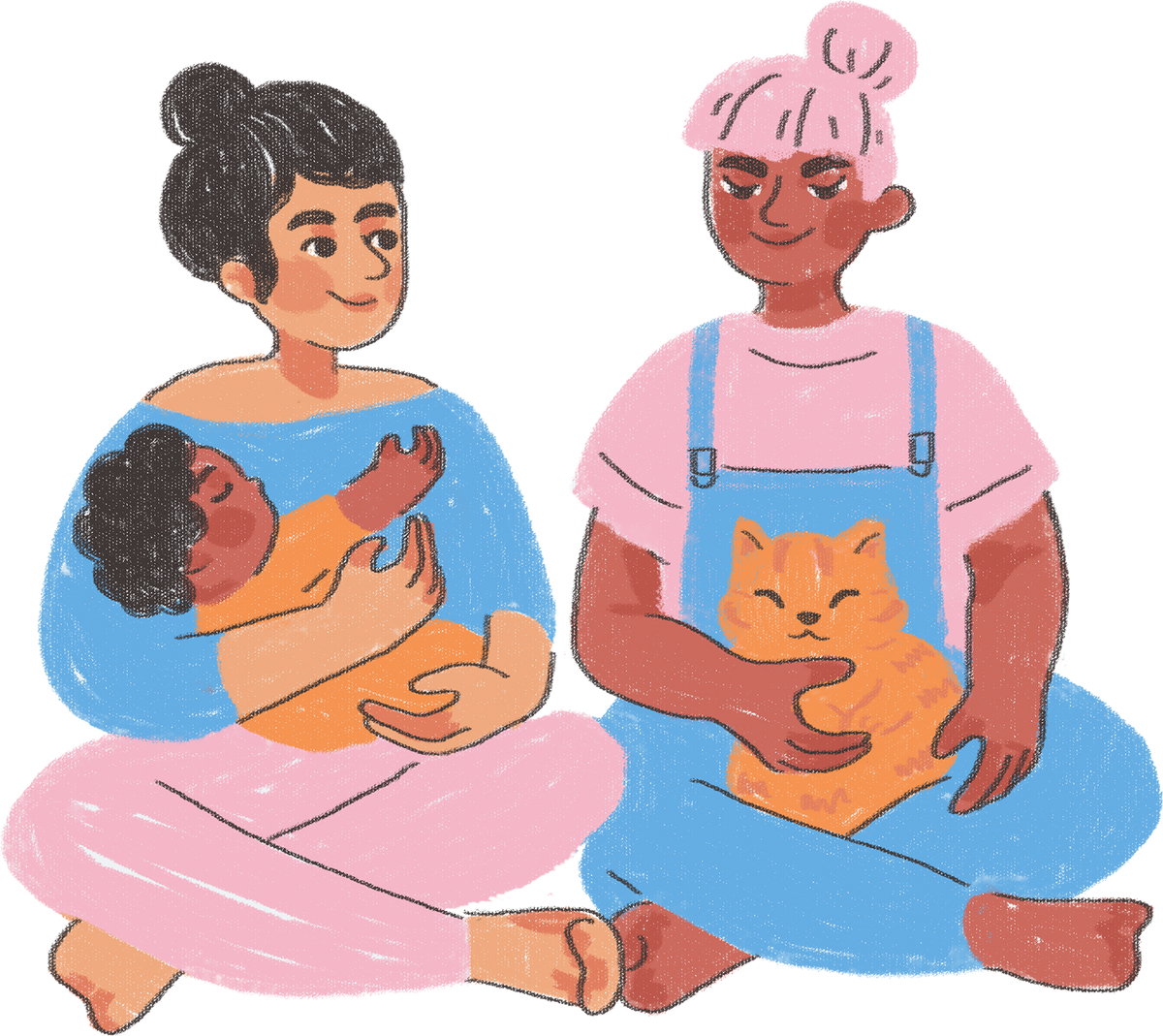 TODAYS
Agenda
Importance of postpartum birth control
Emergency Contraception
Birth Control Options
How to talk about Birth Control
Discussion/ Case Studies/ Role Play
Resources
Questions
Objectives
Review the importance of postpartum birth control 
Examine birth control options appropriate for the postpartum period
Discuss elements of birth control counseling and how individual priorities can influence their choice of method
Introduce available resources that can be shared with patients
[Speaker Notes: Review importance of birth control in the postpartum period 
Introduce  birth control options specific to the postpartum period
Discuss elements of birth control counseling 
Practice birth control counseling
Provide resources about birth control for future use]
Discussing birth control
Why it’s important to prevent pregnancy after birth
Planning and discussing priorities with patient 
“Do you want to be pregnant again in the future?”

May be ideal time to provide contraception
-motivation
-access to health care services especially delivery hospitalization 

interpregnancy spacing: 
allow the body to rest for 18 months before next pregnancy, optimizing health for the person and also subsequent pregnancy

Short pregnancy interval: increase risk for low birth rate and preterm birth 

c-sections: risk for uterine rupture can increase if patient desires VBAC

Emotional and overall well-being
[Speaker Notes: Avoid unintended pregnancy and short birth interval

May be ideal time to provide contraception
Motivation
Access to health care services, especially during delivery hospitalization

Prevent repeat adolescent pregnancies
20% of adolescent births are repeat births]
Postpartum
How soon can you get pregnant again?
In nonlactating postpartum people, average time to ovulation was 45-94 days (2-3 months postpartum), earliest 25-27 days. 

Goal: address during prenatal care or at least at 2-3 weeks postpartum
[Speaker Notes: In a systematic review of studies estimating the time to return to fertility in nonlactating postpartum people, the average time to first ovulation varied from 45 to 94 days postpartum, with the earliest reported ovulations at 25 and 27 days postpartum [1]. Although many first ovulations will be subfertile, some of the reported ovulations were estimated to be fertile, which highlights the importance of timely initiation of contraception postpartum. 

high percentage of people have sexual intercourse before 6 week period

Jackson, E., & Glasier, A. (2011). Return of ovulation and menses in postpartum nonlactating women: a systematic review. Obstetrics and gynecology, 117(3), 657–662. https://doi.org/10.1097/AOG.0b013e31820ce18c]
Checking for Pregnancy
How to be reasonably certain that a patient is not pregnant
*If no symptoms or signs of pregnancy and meets one of the following criteria:
Pregnancy Tests
can detect pregnancy after 
10 days of unprotected intercourse
[Speaker Notes: Based on CDC US Medical Eligibility for Contraceptive Use]
Emergency Contraception
Plan B (3-5 days)
Ella (5 days)
IUDs (5 days)
https://beyondthepill.ucsf.edu/educational-materials
[Speaker Notes: Large systematic review of 42 studies showed that the pregnancy rate among emergency IUD users is 0.09%

Ella and PlanB similar effectiveness when taken within 3 days after unprotected intercourse
- Ella is more effective than Plan B formulations between 3-5 days after unprotected sex
-Ella more effective than Plan B for women who are obese
-CHC method is less effective than ella/plan b and has more side effects]
[Speaker Notes: Large systematic review of 42 studies showed that the pregnancy rate among emergency IUD users is 0.09%

Plan B One-Step works before release of an egg from the ovary. As a result, Plan B One-Step usually stops or delays the release of an egg from the ovary. It is one tablet that contains a higher dose of levonorgestrel than birth control pills and works in a similar way to prevent pregnancy.

Why take ella ASAP? Because ella works by delaying ovulation until the sperm die out (they can live in your body waiting for an egg for several days). also thins the lining of the uterus  If you take ella after you've already ovulated, it's too late and ella won't work. It's really hard to know when you ovulate, so the sooner you take ella the more likely it is to beat ovulation.

Ella and PlanB similar effectiveness when taken within 3 days after unprotected intercourse
- Ella is more effective than Plan B formulations between 3-5 days after unprotected sex
-Ella more effective than Plan B for women who are obese
-CHC method is less effective than ella/plan b and has more side effects]
Starting BCM after 
Emergency Contraception
Copper IUD
in place and protected, immediately up to 12 years

Levonorgestrel (Plan B) or combined ECPs
any regular BCM can start immediately
abstain or back up for 7 days

UPA ECPs (Ella)
resume or start hormonal contraception no sooner than 5 days after UPA 
nonhormonal can start immediately
abstain or back up for 7 days

If no withdrawal bleed within 3 weeks, advise patient to take pregnancy test
[Speaker Notes: Large systematic review of 42 studies showed that the pregnancy rate among emergency IUD users is 0.09%

Plan B One-Step works before release of an egg from the ovary. As a result, Plan B One-Step usually stops or delays the release of an egg from the ovary. It is one tablet that contains a higher dose of levonorgestrel than birth control pills and works in a similar way to prevent pregnancy.

Why take ella ASAP? Because ella works by delaying ovulation until the sperm die out (they can live in your body waiting for an egg for several days). If you take ella after you've already ovulated, it's too late and ella won't work. It's really hard to know when you ovulate, so the sooner you take ella the more likely it is to beat ovulation.

Ella and PlanB similar effectiveness when taken within 3 days after unprotected intercourse
- Ella is more effective than Plan B formulations between 3-5 days after unprotected sex
-Ella more effective than Plan B for women who are obese
-CHC method is less effective than ella/plan b and has more side effects]
Case 1
40 year old is 8 weeks postpartum and had unprotected sex 4 days ago. She does not want to have anymore children especially because she just gave birth 2 months ago. She hasn’t gotten her period yet and is using both breastfeeding and formula. 

What options could you offer?
Contraceptive Options
Female and Male Sterilization
Intrauterine devices
Progestin-only contraceptives
Combined hormonal contraceptives
Emergency contraceptive pills
Barrier contraceptive methods
Fertility Awareness-Based Methods
Lactational Amenorrhea Method
Coitus Interruptus (Withdrawal, “pulling out”)
[Speaker Notes: The US MEC contains recommendations regarding a full range of contraceptive methods listed here
Intrauterine devices including copper and levonorgestrel IUDs
Progestin-only contraceptives include progestin-only pills, depo medroxyprogesterone acetate injections and etonogestrel implants.
Combined hormonal contraceptives (contain estrogen and a progestin) include combined pills, patch and ring.
Emergency contraceptive pills include levonorgestrel, ulipristal acetate and combined oral contraceptive pills.
Barrier contraceptive methods include male and female condoms, spermicides, diaphragm with spermicide and cervical cap.
Fertility Awareness-Based Methods include symptom-based and calendar-based methods.
And also lactational amenorrhea, withdrawal, and sterilization. 
Within the MEC, recommendations for use of contraceptive methods are based on specific preexisting medical conditions or individual characteristics.
Recommendations refer to methods being used for contraception, not for treatment of a medical condition, which may change the risk benefit analysis.]
https://beyondthepill.ucsf.edu/educational-materials
Permanent Sterilization
Bi-tubal Ligation

Mechanism of Action: fallopian tubes are cut/tied preventing sterilization 

Effectiveness:
Perfect Use: >99% effective
Typical Use: >99% effective

Benefits: permanent don’t have to think about it again
Side Effects: possible pain/discomfort post op
Adverse Effects: rare risk of tube reconnecting infection/surgery complications

Cost: 
Medicaid: free
insurance: most plans cover free
no insurance: $500-$5000

How: Surgery by an Obstetrician

Special considerations:
in California, need 30 days consent signed before procedure
[Speaker Notes: Tubal ligation is a surgical procedure. Your provider will give you anesthesia, which will numb you. They will make an incision (cut) in your belly to get to the tubes and cut or tie them off. There are three types of tubal ligation. Your provider can tell you more about these options. Most people can go home the same day they have one. It usually takes between a few days to a week to recover.

This method is a form of permanent sterilization. Because of this, there is a 30-day waiting period before it is done. This gives clients time to be sure it is the right choice for them.]
Permanent Sterilization
Vasectomy
Mechanism of Action: A vasectomy blocks or cuts the tubes in your scrotum that carry sperm.  Sperm stays in the testicles, preventing pregnancy

Effectiveness:
Perfect Use: >99% effective
Typical Use: >99% effective

Benefits: permanent, shared partner efforts
Side Effects: possible pain/discomfort post op
Adverse Effects: rare risk of tube reconnecting infection/surgery complications

Cost: 
Medicaid: free
insurance: most plans cover free
no insurance: $500-$5000

How: A vasectomy takes about 20 minutes. Discharge same day
Special considerations: Need 30 days consent signed before procedure. Takes 3 months to become effective. About 3 months after the procedure, there is a test to make sure no sperm is in the semen.
Long Acting Contraceptives
Copper IUD (Paraguard)

Mechanism of Action: prevents fertilization by impairing sperm mobility and viability via copper ions 

Effectiveness: up to 12 years
Perfect Use: >99.4-99.9 effective
Typical Use: >99.4-99.9% effective

Benefits: long acting, no hormones, reversible
Side Effects: heavier periods and cramping
Adverse Effects: IUD expulsion, infection, perforation 

Cost: 
Medicaid: free
insurance: most plans cover free
no insurance: $500-$739

How: in clinic procedure placed in uterus

Special considerations: procedure can be painful; ask about menses pattern, can be used as emergency contraception
Long Acting Contraceptives
Hormonal IUD (Mirena, Kyleena, Liletta, Skyla)

Mechanism of Action: contians synthetic progestin prevents fertilization by increasing cervical mucus, can block ovulation, thins uterine lining
Effectiveness: up to 8 years
Perfect Use: >99.4-99.9 effective
Typical Use: >99.4-99.9% effective

Benefits: long acting, reversible
Side Effects: irregular periods, spotting, amenorrhea
Adverse Effects: IUD expulsion, infection, perforation 

Cost: 
Medicaid: free
insurance: most plans cover free
no insurance: $500-$858

How: in clinic procedure placed in uterus

Special considerations: procedure can be painful, might not get period, can help if periods are heavy
Long Acting Contraceptives
Implant (Nexplanon)

Mechanism of Action: contains synthetic progestin revents fertilization by increasing cervical mucus, thins uterine lining, and stops ovulation

Effectiveness: up to 3-5 years
Perfect Use: >99.9 effective
Typical Use: >99.9% effective

Benefits: long acting, reversible
Side Effects: irregular bleeding/ spotting up to 6-12 months, amenorrhea
Adverse Effects: infection risk, implant migration

Cost: 
Medicaid: free
insurance: most plans cover free
no insurance: $500-$858

How: in clinic procedure placed in arm

Special considerations: should be palpable at all times
[Speaker Notes: In a systematic review of studies estimating the time to return to fertility in nonlactating postpartum people, the average time to first ovulation varied from 45 to 94 days postpartum, with the earliest reported ovulations at 25 and 27 days postpartum [1]. Although many first ovulations will be subfertile, some of the reported ovulations were estimated to be fertile, which highlights the importance of timely initiation of contraception postpartum. (uptodate)]
Birth Control shot
Depo-Provera: every 3 months
Mechanism of Action: contains synthetic progestin revents fertilization by increasing cervical mucus and prevents ovulation

Effectiveness: 
Perfect Use: 99.8 effective, every 3 months
Typical Use: 96 effective

Benefits: invisible/total privacy
Side Effects: irregular bleeding, increase appetite, later fertility return (up to 9 mo); can decrease bone denisty in long term use

Cost: 
Medicaid: free
insurance: most plans cover free
no insurance: $50-120

How: return to clinic every 3 months

Special considerations: sometimes can get before hospital discharge; 2 week window for next dose (depo calendar)
[Speaker Notes: In a systematic review of studies estimating the time to return to fertility in nonlactating postpartum people, the average time to first ovulation varied from 45 to 94 days postpartum, with the earliest reported ovulations at 25 and 27 days postpartum [1]. Although many first ovulations will be subfertile, some of the reported ovulations were estimated to be fertile, which highlights the importance of timely initiation of contraception postpartum. (uptodate)]
Birth Control Pills
Progestin Only Pills (POPs) “mini pill”
Mechanism of Action: contains synthetic progestin prevents fertilization by increasing cervical mucus  (Desogestrel only pill: stops ovulation
Effectiveness: must take by mouth every day
Perfect Use: 99 effective
Typical Use: 91% effective

Benefits: lesser periods, can breast feed with
Side Effects: spotting, nausea, breast tenderness
Adverse Effects

Cost: 
Medicaid: free
insurance: most plans cover free
no insurance: $10-113

How: prescription 

Special considerations: risk of pregnancy if missed pill after 3 hours and 12 hours if on desogestrel progestogen-only pill; vomiting/diarrhea lowers efficacy
[Speaker Notes: In a systematic review of studies estimating the time to return to fertility in nonlactating postpartum people, the average time to first ovulation varied from 45 to 94 days postpartum, with the earliest reported ovulations at 25 and 27 days postpartum [1]. Although many first ovulations will be subfertile, some of the reported ovulations were estimated to be fertile, which highlights the importance of timely initiation of contraception postpartum. (uptodate)]
Non-hormonal methods
withdrawal
Mechanism of Action: pulling out before ejaculation
Effectiveness: 
Perfect Use: 96% effective
Typical Use: 80% effective
condoms
(external and internal)
Ef﻿fectiveness: 
Perfect Use: 98% effective
Typical Use: 86% effective
diaphragm
Mechanism of Action: device that covers cervix, must be fitted in gyn, must use with spermicide
Effectiveness: 
Perfect Use: 84% effective
Typical Use: 83% effectiv﻿e
Fertility Awareness Methods
Mechanism of Action: Daily Tracking ie cervical mucus and or basal body temp
Natural Cycles FDA approved app
Ef﻿fectiveness: 
Perfect Use: 95-99.6% effective
Typical Use: 77-98% effective
[Speaker Notes: In a systematic review of studies estimating the time to return to fertility in nonlactating postpartum people, the average time to first ovulation varied from 45 to 94 days postpartum, with the earliest reported ovulations at 25 and 27 days postpartum [1]. Although many first ovulations will be subfertile, some of the reported ovulations were estimated to be fertile, which highlights the importance of timely initiation of contraception postpartum. (uptodate)]
Combined hormonal Contraceptives 
(Avoid before 42 days postpartum due to blood clot risk)
contains estrogen and progestin. inhibits ovulation and thickens cervical mucus
side effects: breast tenderness, nausea, moodswings, lighter periods
Combined Oral Contraception
Patch
transdermal patch must be switched weekly
Perfect Use: 99.7% effective
Typical Use: 93% effective
Take 1 pill by mouth daily
Perfect Use: 99% effective
Typical Use: 91% effective
Ask about ACHES 
Abdominal Pain
Chest Pain
Headache
Eye changes
Swelling in Legs
Ring
Ring in for 3 weeks in vagina. Ring out for 1 week
Perfect Use: 99.7% effective
Typical Use: 93% effective
[Speaker Notes: Because postpartum women are at increased risk of venous thromboembolism (VTE), there is concern that the use of combined hormonal methods (pill, patch and ring) may further increase the risk of VTE.
Therefore combined methods should not be used immediately postpartum, but become an acceptable option outside of the immediate postpartum period when VTE risk returns to baseline.  As you can see from the recommendations here, the recommendations decrease in restriction depending on timing from delivery and the woman’s other VTE risk factors.  
All progestin-only methods are category 1 at anytime postpartum as these methods are not thought to increase VTE risk.]
Lactational Amenorrhea Method
breastfeeding stops ovulation
Must meet all 3 criteria
1) amenorrhea
2) near to fully breastfeeding (no interval of >4–6 hours between breastfeeds) 
or every 4 hours during the day and 6 hours during the night
3) <6 months postpartum
[Speaker Notes: Large systematic review of 42 studies showed that the pregnancy rate among emergency IUD users is 0.09%

Ella and PlanB similar effectiveness when taken within 3 days after unprotected intercourse
- Ella is more effective than Plan B formulations between 3-5 days after unprotected sex
-Ella more effective than Plan B for women who are obese
-CHC method is less effective than ella/plan b and has more side effects]
Starting birth control
Case 1
28 year old patient is 28 weeks pregnant with her first pregnancy. She is being counseled for postpartum family planning.  She wants something that she does not have to think about and can protect her for a few years. Which options might work best for her?
Discussing
Birth Control
Do you want to have more children in the future?
Have you tried or used any birth control methods before?
What are your priorities for birth control? 
What is most important to you in a contraceptive method?
Which methods are you familiar with?
Can we talk about birth control today or do you want to review on your own and we can chat next time?
How upset would you be if you got pregnant again?
Birth control journey
considerations
hormonal vs non hormonal
side effects
effort (RTC or daily reminder)
privacy 
adjustment period
amount of time before next pregnancy
procedure and pain
desires to see monthly bleeding
SHORT BRIEF
Case 2
37 year old is breastfeeding and 2 weeks postpartum. She has tried using nexplanon but didn’t like that she could see and feel it in her arm. 

How would you start the conversation about birth control? What important questions do you want to ask?
Role Play
20 year old G1P1, she was on the pill (COCs) but then got pregnant. She is now 1 week postpartum and isn’t sure if she wants to be back on the pill again. She wants to know more options.

Split up into groups of 2. 
One person be the parent coach and other be the postpartum person.
Case 3
27 year old has tried many options: pill, depo, the nexplanon, and doesn’t want the IUD. She states she doesn’t want any birth control.

How would you approach this conversation?
Common medical considerations for birth control
high blood pressure
diabetes
smoking
migraines/headaches
history of blood clots
Encourage patients to talk to their provider about their specific medical history
How to Switch Methods
Overlap Method: 
starting the new method before stopping the old method. See chart 
 Back up method
stopping the first method right after getting the new method. (use condoms for gap period listed in chart)
 Safe Switching Method 
 if unsure. go straight to the next method and use condoms or spermicide for the first 7 days

Goal: no gaps between method.
Do not wait for period before you stop the old method or start the new one
https://www.reproductiveaccess.org/wp-content/uploads/2014/12/switching_bc.pdf
[Speaker Notes: Large systematic review of 42 studies showed that the pregnancy rate among emergency IUD users is 0.09%

Ella and PlanB similar effectiveness when taken within 3 days after unprotected intercourse
- Ella is more effective than Plan B formulations between 3-5 days after unprotected sex
-Ella more effective than Plan B for women who are obese
-CHC method is less effective than ella/plan b and has more side effects]
Resources
The Family Planning, Access, Care, and Treatment (Family PACT) program provides low-income women, men and teens with access to health information, counseling, and family planning services to reduce the likelihood of unintended pregnancy and maintain reproductive health.

Family PACT provides no-cost family planning services. Reproductive health services (such as sexually transmitted infections and cervical screening) are covered when the services are provided as part of, or a follow-up to, a family planning visit. Family PACT does not cover primary care services.
Thank you!
for participating!

Any Questions?